স্বা
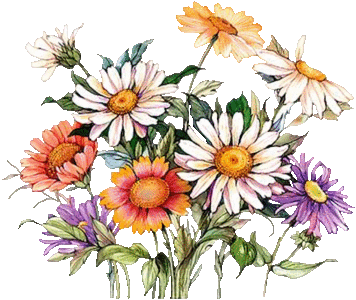 গ
ত
ম
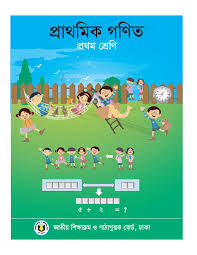 প্রথম শ্রেণি
বিষয়ঃ প্রাথমিক গণিত
পাঠঃ ১৮ জ্যামিতিক আকৃতি 
	পৃষ্ঠাঃ ৮৮-90
চল সবাই একটি
ভিডিও উপভোগ করি
ভিডিও তে কি আঁকতে দেখলে?
আজ আমরা পড়ব
জ্যামিতিক আকৃতি
এগুলো কোন আকৃতির?
ছবিটি খেয়াল কর।
গোল
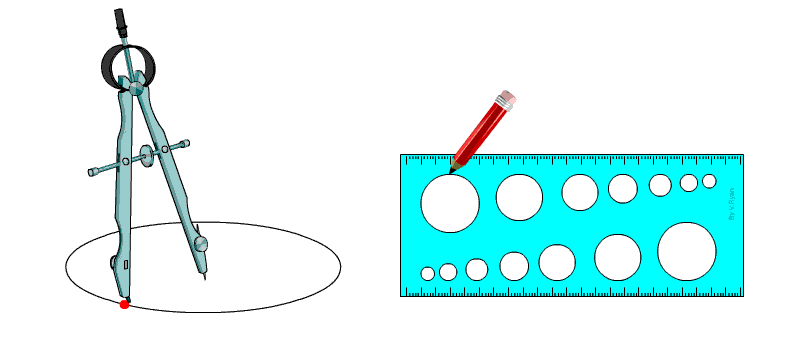 গোল
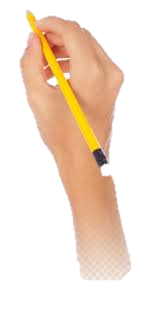 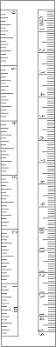 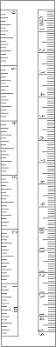 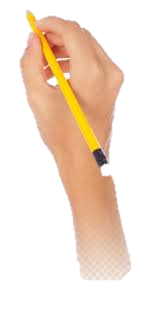 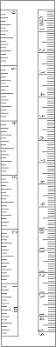 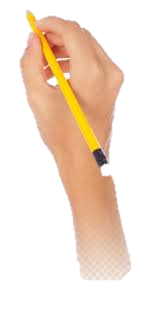 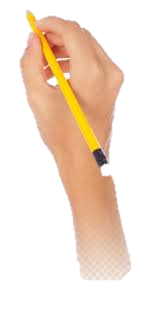 তিন কোনা
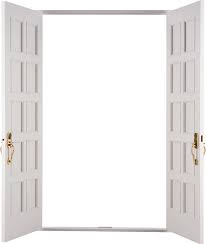 ২
১
3
4
ছবিতে কতটি কোনা আছে?
পাঠ্য বইয়ের ৮৮ পৃষ্ঠা খোল
দলে কর
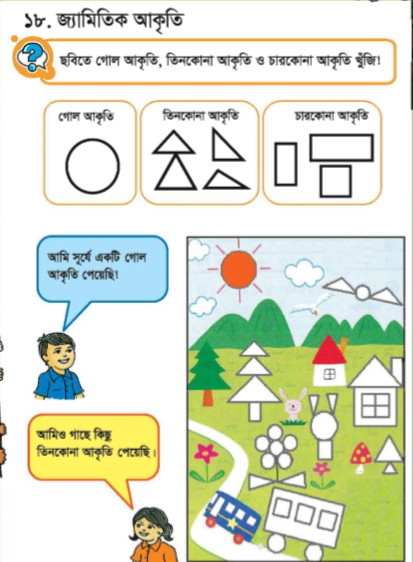 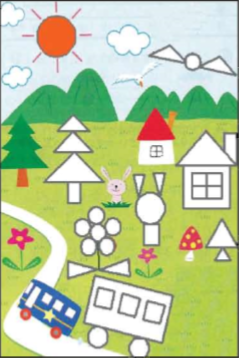 ছবিতে কতটি গোল,
তিনকোনা ও 
চারকোনা আকৃতি
খুঁজে পেয়েছ?
ছবি থেকে গোল,
তিনকোনা ও 
চারকোনা আকৃতি
খুঁজে বের কর
দলে কর
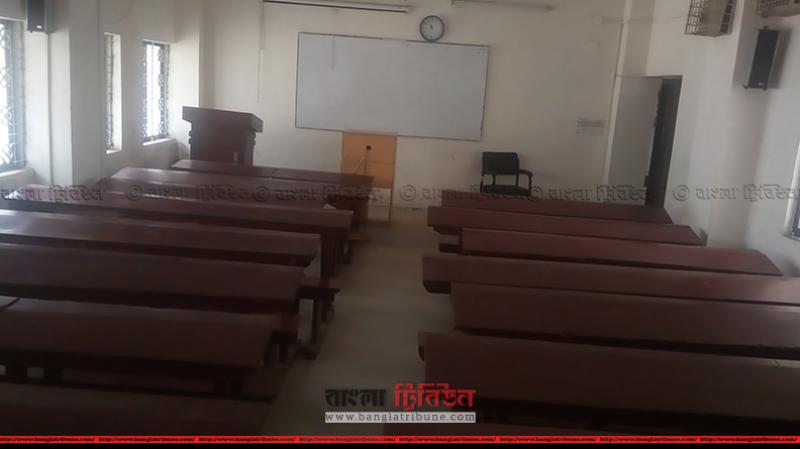 এটি একটি শ্রেণিকক্ষ। এবার তোমাদের শ্রেণিকক্ষের গোল, তিনকোনা
ও চারকোনা আকৃতিগুলো খুঁজে বের কর।
এবার যেকোন একটি আকৃতি নিজের খাতায় আঁক।
নিজে কর
পাঠ্য বইয়ের ৮৯ পৃষ্ঠা খোল
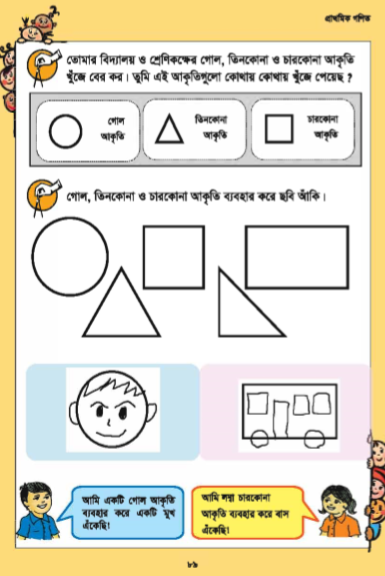 যেমন
নিচের দিকের ছবিগুলো দেখ।
তুমি খাতায় যে আকৃতিটি এঁকেছ
সেটি দিয়ে একটি ছবি আঁক।
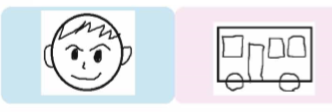 পাঠ্য বইয়ের ৯০ পৃষ্ঠা খোল
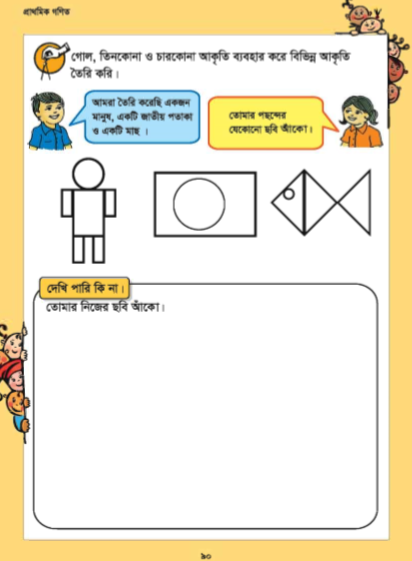 ছবিগুলোতে কী কী আকৃতি ব্যবহার করা হয়েছে খাতায় লেখ।
২
৩
১
গোল, তিনকোনা ও চারকোনা আকৃতি ব্যবহার করে ছবি এঁকে আনবে।
ধন্যবাদ
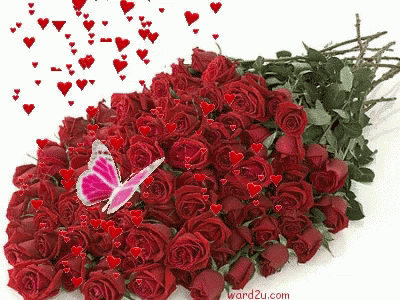 সম্পাদনায়
মোঃ ইমরান হোসেন
সহকারী শিক্ষক
কাট্টলী নূরুল হক চৌধুরী সরকারি প্রাথমিক বিদ্যালয়
পাহাড়তলী, চট্টগ্রাম।
বাতায়ন আইডিঃ emran81hossen
ইমেইলঃ emran81hossen@gmail.com
01819-893135